Families of School Age Children with Disabilities Financial Stress and Resilience Study
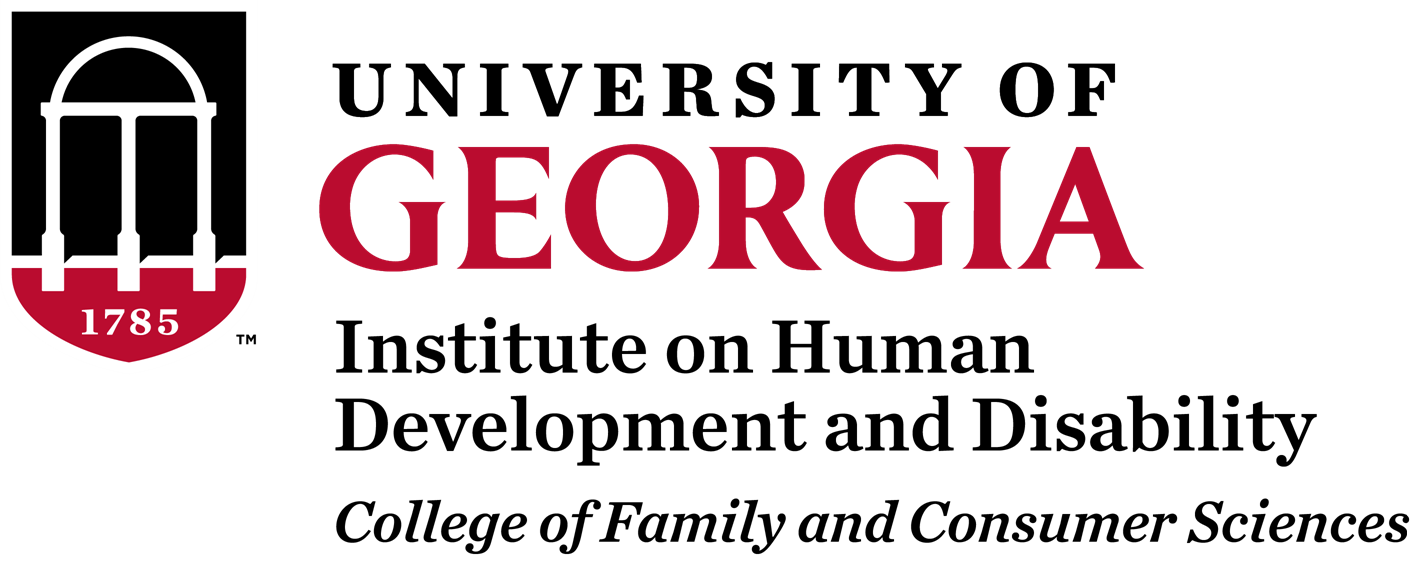 Rasheeda L. Alford, BA
Introduction
Methodology
Results
Next Steps
The purpose of the study is to understand the finance-related stress that, African American families who have a school age child with significant disabilities from low-income households, experience. In addition, the study will explore the supports and resources families’ access, the social supports they have, the coping strategies and resilience they experience as a family unit. Purposive sampling will be used to recruit African American mothers who have a school age child with significant disabilities (aged 6 through 22 years) from low-income households in Athens, Georgia & surrounding locations. This research project focuses on pre-existing vulnerabilities and multiple, cumulative burdens faced by people having intersectional identities (people of color with disabilities who live in poverty).
Multidimensional Perceived Social Support Scale (MSPSS)
A score of 1-2.9 indicates Low support 
A score of 3-5 indicates Moderate Support 
A score 5- 7 indicates High Support 

Target population mean score: 4.58
Interpretation: Moderate social support 

Connor Davidson Resilience Scale (CD-RISC 10)
Scores range from 0-40 with higher scores equaling greater resilience

Target Population mean score: 33.18
Interpretation: Extremely Resilient
 
InCharge Financial Distress Scale/Financial Well-Being Scale

Scores ranged from 1 to 10 
Scores closes to 1 indicated overwhelming financial stress or the lowest financial Well-being 
Scores closest to 10 indicated no financial Stressor the highest financial well-being 

Target Population mean score: 4.16
Interpretation: Low Financial Well-Being




.
Participants expressed interest in gaining more resources. A social media platform tailored for African-American mothers in the Athens-Clarke County will be created with resources such as:

Financial literacy Workshops
Holistic Wellness
Free/low cost services & family activities
Employment Resources 

Support Group: 
Online-based w/monthly community building opportunities 

This study is still in progress
Interviews
Phone & In-Person (semi-structured)

Questionnaires
Demographic Information Form

Multidimensional Perceived Social Support Scale (MSPSS): Measures perceived support from family, friends and significant others 

Resilience Scale (CD-RISC 10): Measures personal qualities that enable one to thrive in the face of adversity 

 InCharge Financial Distress Scale/Financial Well-Being Scale: The financial distress scale is a subjective tool that measures how the individual perceives their financial conditions as well as how they are affected.

Family Strengths Scale: Assesses strengths according to economic, problem-solving, communication, family cohesion and social support assets.

Sample 
15 African-American Mothers of exceptional children aged 6 to 22
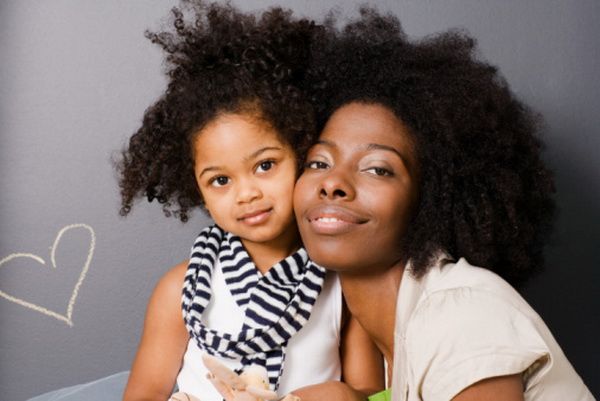 Literature Review
Resilience is modifiable and can improve with proper supports
Researchers have found that the more severe the disability, the greater the likelihood of family finance-related stress 
Reports show that 25% to 30% of families have to cut back work hours or stop working entirely due to their child's condition as a result increasing family financial problems 
Research suggests evaluation of interventions that focus on equalizing economic opportunity for families w/exceptional children, need to be increased (flexible work and inclusive childcare policies)
Acknowledgements
Principal Investigator: Dr. Hamida Jinnah 
Co-Investigator: Shawntell N. Pace, M.Ed
Co-Investigator: Dr. Zolinda Stoneman 

References Available Upon Request
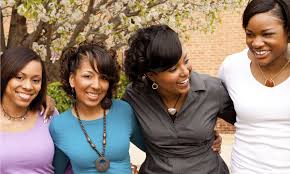